O MULTILATERALISMO E A organização mundial do comércio (OMC)
FLP0476 - Governança Global e Instituições Internacionais (2023)
FFLCH - USP

Convidada - Tamiris Burin (DCP – USP)
O MULTILATERALISMO E A OMC:Governança econômica global - ATORES
Sistema de Comércio Internacional 
 Organização Mundial do Comércio (OMC): visa facilitar a liberalização o comércio de bens e serviços, negociar e resolver disputas comerciais entre os países.
 Acordos Preferenciais de Comércio (APCs): concedem preferências comerciais e de investimentos entre dois ou mais países, reduzindo ou eliminando barreiras comerciais, entre outras regras. 

Sistema Financeiro Internacional 
 Fundo Monetário Internacional (FMI): atua pela estabilidade financeira global, fornecendo assistência financeira a países em crise e monitorando as tendências econômicas mundiais.
 Banco Mundial: concentra-se no desenvolvimento econômico e redução da pobreza, fornecendo empréstimos e assistência técnica a países em desenvolvimento.
 Novo Banco de Desenvolvimento (NDB do BRICS): financia projetos de infraestrutura e desenvolvimento sustentável nos países membros do BRICS e em outras economias emergentes.
O MULTILATERALISMO E A OMC:Governança econômica global - atores II
Outros bancos de Desenvolvimento regionais e nacionais
 Banco Interamericano de Desenvolvimento (BID): fornece empréstimos, linhas de crédito e assistência técnica.
 BNDES: financia projetos que contribuem para o crescimento e modernização da economia brasileira.
G7 e G20 financeiro:
 Grupo dos Sete (G7): Sete grandes economias industrializadas (Estados Unidos, Canadá, Reino Unido, França, Alemanha, Itália, Japão) que se reúnem regularmente para discutir questões econômicas globais.
 Grupo dos Vinte (G20): O fórum, que inclui os membros do G7 e outras economias importantes, como China, Índia, Brasil e Rússia, visa coordenar políticas econômicas para promover a estabilidade financeira.
Propriedade Intelectual / Políticas Públicas / Sustentabilidade, etc.
 OMPI (Trips) da ONU, OCDE, Convenção-Quadro das Nações Unidas sobre Mudança do Clima, etc.
O MULTILATERALISMO E A OMC:MULTISSISTEMA DO COMÉRCIO global
Regras Multilaterais
 OMC, FMI, OCDE, OMPI com disposições se estendem multilateralmente a vários países que se comprometem com cada finalidade
Regras Preferenciais
 Acordos bilaterais, regionais e não recíprocos que abrangem apenas duas ou mais nações como o MERCOSUL, EU, USMCA
Regras Nacionais
 EUA, CHINA, Índia, Brasil
O MULTILATERALISMO E A OMC:DO GATT A OMC
General Agreement of Trade and Tariff (GATT)

 Contexto: FMI + Banco Mundial (1945) + liberalização multilateral do comércio (EUA)
 Carta de Havana – proposta de criação da OIC (1947-1948)
Chapter I – Purpose and Objectives
Chapter II – Employment and Economic Activity
Chapter III – Economic Development And Reconstruction

Chapter V – Commercial Policy
Section A. Tariffs, Preferences, Taxation, Regulation
Section B. Quantitative Restrictions and related Exchange Matters
Section C. Subsidies
Section D. State Trading and Related Matters
Section E. General Commercial Provisions
Section F. Special Provisions

Chapter V ao Chapter IX
O GATT foi parte integrante das negociações comerciais que ocorreram entre 1947 e 1948 para criar uma organização internacional para o comércio. Foi o principal instrumento para a regulação do comércio internacional até a criação da Organização Mundial do Comércio (OMC) em 1995.
O MULTILATERALISMO E A OMC:RODADAS - DO GATT À criação da OMC
Rodadas
 1ª a 6ª Rodadas que negociavam tarifas
Princípio da não discriminação, chamado Tratamento de Nação Mais Favorecida 
Princípio da Transparência/ Reciprocidade / Consenso e outros princípios
 7ª - Rodada Tóquio (1973-1979) abarcou tarifas, barreiras não tarifárias e etc. (Códigos)
 8ª - Rodada Uruguai (1986-1994):
Tarifas + regras Anti Dumping, Anti Subsídios, Salvaguardas, etc.
Serviços + Propriedade intelectual + Agricultura (PEDs no modelo de substituição de importações)
Princípio do Tratamento especial e diferenciado  
“Tribunal” resolução dos conflitos: Dispute Settlement Body (DSB)
Criação da ORGANIZAÇÃO MUNDIAL DO COMÉRCIO em 1995
 9ª - Rodada Doha (2001- ?)
Impasse não diminuiu o interesse das nações na OMC. 20 nações, incluindo China e Rússia, aderiram desde 2001.
O MULTILATERALISMO E A OMC:apesar do impasse
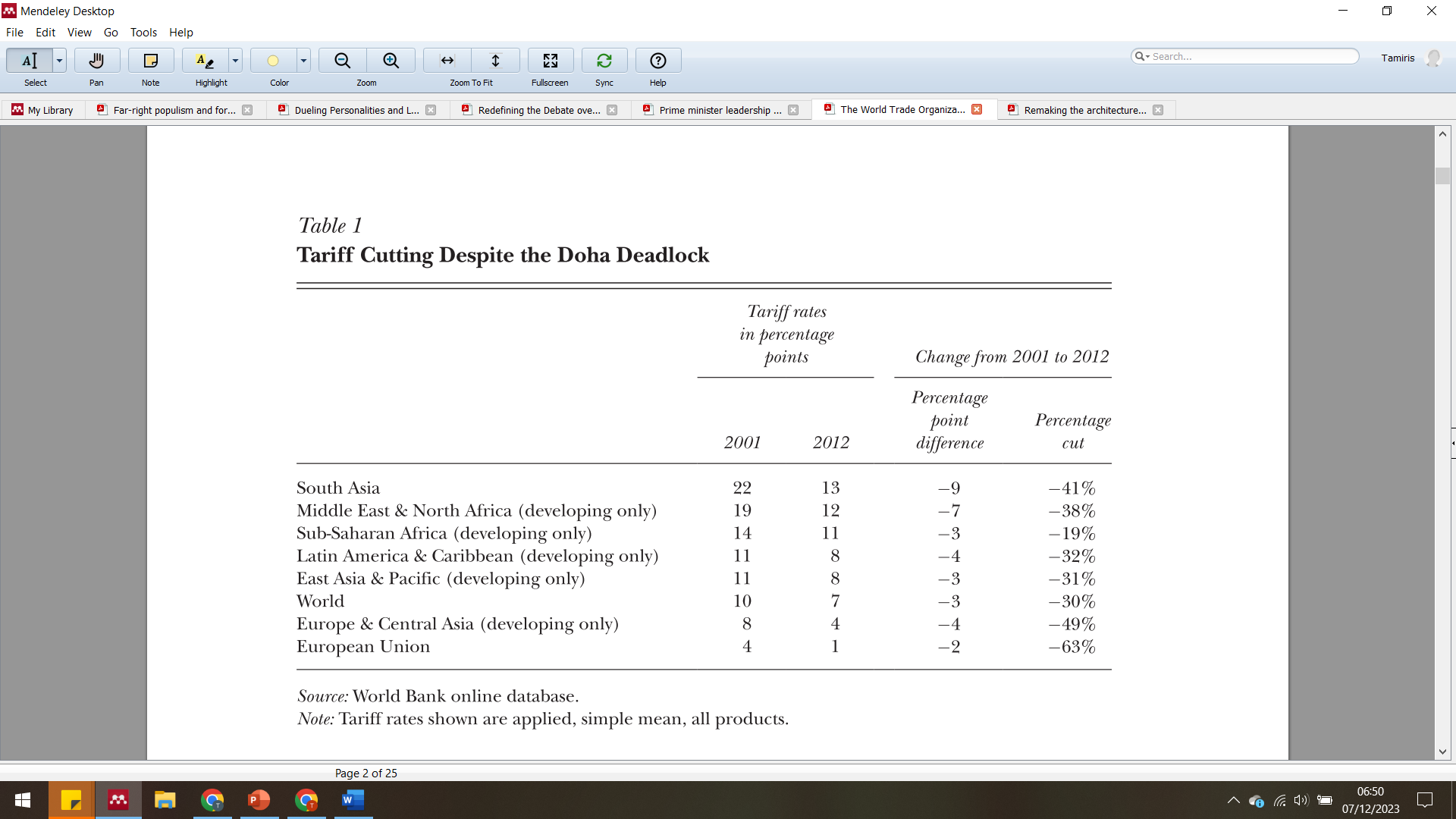 O MULTILATERALISMO E A OMC:estrutura da oMC
Organização Mundial do Comércio 
 Objetivos:
“Liberalização do comércio”
 Estabelecer um sistema comercial mundial baseado em regras e para uma liberalização comercial mutuamente vantajosa.
 Funções:
Foro de negociação
“Tribunal” de Solução de Controvérsias
Revisão da política comercial e supervisão de regras
 Membros (164), observadores negociando acesso (21)
Estrutura:
Conferência Ministerial (MCs a cada 2 anos) * BR: 1 ano
Conselho Geral (embaixadores Genebra)
Conselhos de Bens, Serviços e PI
DSB e Trade Policy Review Mechanism (TPRM)
Obs. Tivemos um Diretor-Geral da OMC brasileiro, o Embaixador Roberto Azevêdo (2013-2021)
 Funcionamento:
Reuniões formais e informais
 Clivagem PD x PED:
G-4 (Costa Rica, Hong Kong, China, Singapura e Suíça)
G-20 comercial (Brasil, Índia e outros PEDs)
O MULTILATERALISMO E A OMC:comércio de bens - 2020
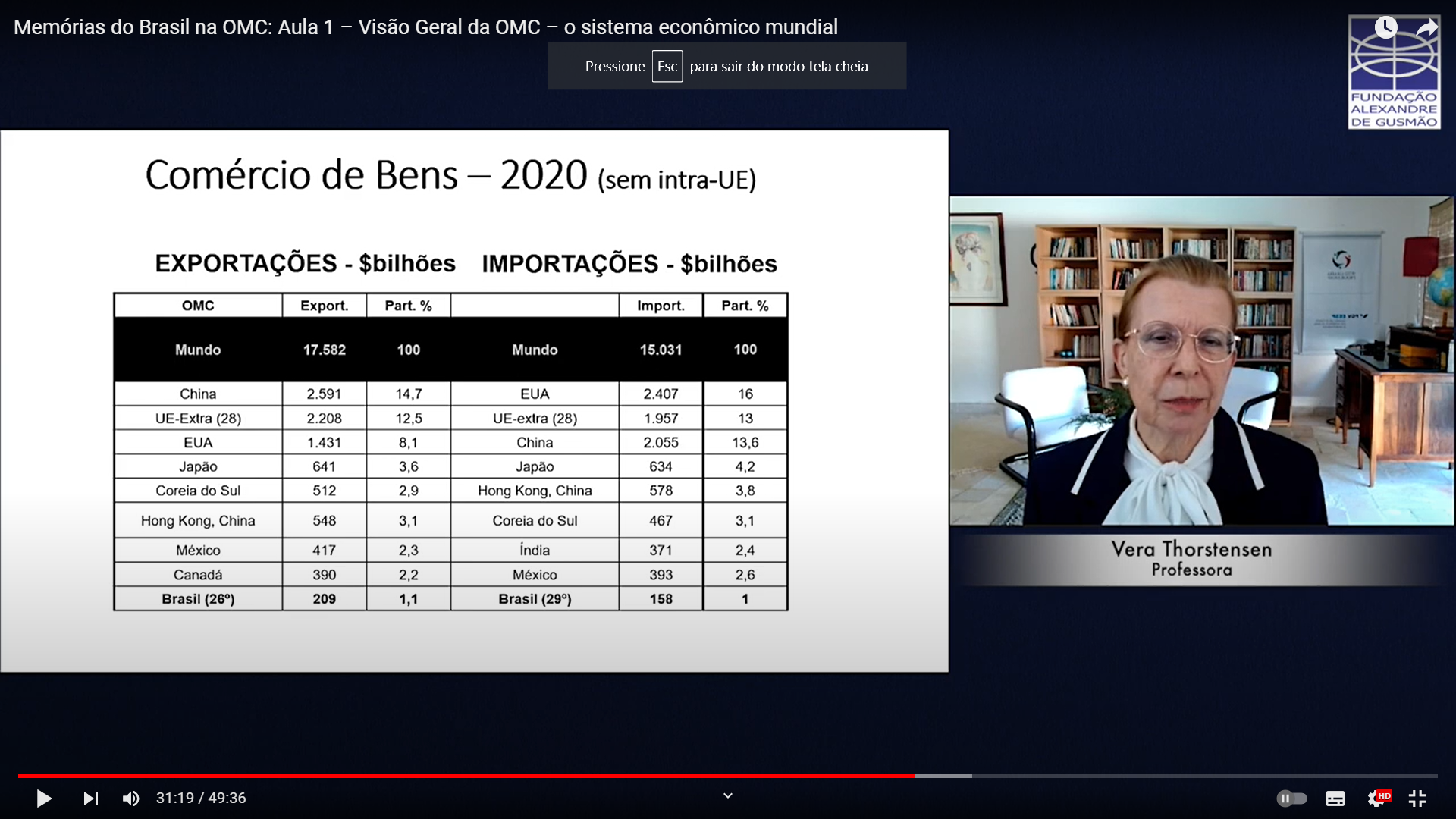 O MULTILATERALISMO E A OMC:SOLUÇÃO DE CONTROVÉRSIAS – caso brasileiro
Contencioso do Algodão - BR x EUA
 Brasil iniciou a controvérsia na OMC em 2002, contestando a política de subsídios dos Estados Unidos ao algodão.
 Em 2004, o painel da OMC considerou que certos programas de subsídios dos Estados Unidos eram inconsistentes com as regras comerciais internacionais. Em 2005, o Órgão de Apelação confirmou a decisão.
 A OMC dá autorização para que o Brasil retalie os Estados Unidos, impondo tarifas adicionais sobre produtos norte-americanos. 
 Em vez de impor as tarifas autorizadas, Brasil fecha um acordo em 2006 em que receberia compensações financeiras anuais dos Estados Unidos.
Sistema de Solução de Controvérsias

1. Painel (1ª instância)
2. Órgão de Apelação: O Órgão é composto por 7 membros, e tem a responsabilidade de garantir a consistência e a correta interpretação das regras da OMC. (2ª Instância)
Decisões vinculantes
Adoção
Compensações/ Autorização para retaliar
Implementação
O MULTILATERALISMO E A OMC:SOLUÇÃO DE CONTROVÉRSIAS – PD x ped no dsb
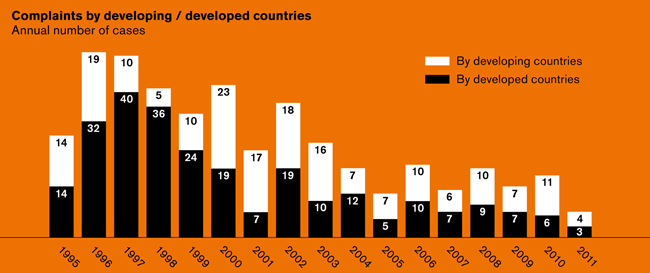 O MULTILATERALISMO E A OMC:a omc perde os dentes em 2019
EUA paralisa a Solução de Controvérsias via Órgão de Apelação
 EUA já vinham alegando práticas judiciais excessivas e uma interpretação expansiva das regras por parte do órgão.
 Órgão havia decidido em favor da China em alguns casos.
 Governo Trump boqueia a nomeação de novos juízes e rejeita reformas. 
 10 casos ficam em suspensos. 
Reforma do Sistema
 Em 2024, EUA e demais se comprometeram a retomar, mas qual formato? Outro mecanismo? Sob a participação de quem?
O MULTILATERALISMO E A OMC:rodada doha – de 2001 ao impasse atual
Início de um sonho, que deu tudo errado (MC-4 a MC-8)
Mais países, mais temas, maiores divergências (MC-10 a MC-12)
 Mudanças nas dinâmicas globais, incluindo a ascensão de potências emergentes.
 Diferenças remanescentes entre PD e PED na redução de subsídios agrícolas e acesso aos mercados de países em desenvolvimento. O acesso a serviços também, entre outras. Discussões sobre segurança alimentar, defesa ambiental e investimentos.
 A controvérsia em torno das regras de propriedade intelectual e do acesso a medicamentos, com desafios em reconciliar necessidades sensíveis dos países em desenvolvimento com os interesses dos detentores de patentes. Menos tarifas mais proteção de investimentos e PI.
O MULTILATERALISMO E A OMC:status do Brasil como PD? E daqui em diante?
Daqui em diante, tratar as dimensões que compõem o guarda-chuva da segurança alimentar:

Comércio com preocupações ao combate à pobreza, sustentabilidade, uso da água, e outras questões.

Mostrar que o subsídio europeu é negativo para o meio ambiente.

Coordenação regional.

Negociação horizontal.
Proposta formal dos EUA e de alguns PD de colocar padrões ao tratamento especial e diferenciado dos PED

Brasil seria um PD se for membro da OCDE, membro do G20, classificado como um país de alta renda pelo Banco Mundial, participação no comércio mundial maior que 0,5%, etc.

Brasil não tem as condições dos países de desenvolvimento econômico e social avançado? 

Se na OMC há poucos benefícios, no sistema internacional, atrairia investimentos.